A License Plate-Recognition Algorithm for Intelligent Transportation System Applications (2006)
Christos Nikolaos E. Anagnostopoulos, Ioannis E. Anagnostopoulos, Vassili Loumos, and Eleftherios Kayafas.
Introdução
Melhorar a segurança e mobilidade do transporte e aumentar a produtividade;

Sistemas de pagamento eletrônico;

Sistema de controle de acesso.
Introdução
Sliding Concentric Windows (SCW);

Análise de componentes conectados;

Rede neuronal probabilística (PNN).
Sliding Concentric Windows (SCW)
Sliding Concentric Windows (SCW)
Utiliza o desvio padrão e o valor médio para descrever irregularidades locais.
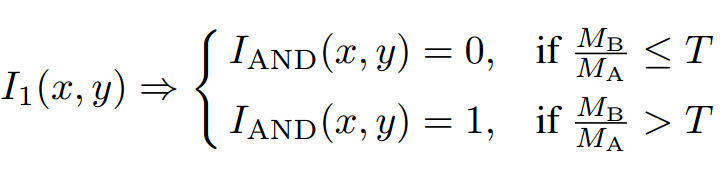 Localização da placa
Localização da placa
Segmentação de caracteres
Rede neuronal probabilística (PNN)
Treinamento supervisionado;
A camada do meio representa uma implementação de um classificador neuronal Bayes;
As redes PNN usam os dados de treinamento para desenvolver funções de distribuição que, por sua vez, são usadas para estimar a chance de um vetor de características pertencer a uma dada categoria.
Rede neuronal probabilística (PNN)
Problemas e restrições
Caracteres sobrepostos:



Caracteres semelhantes: O e 0, 0 e D, 2 e Z, 1 e I, D e O...
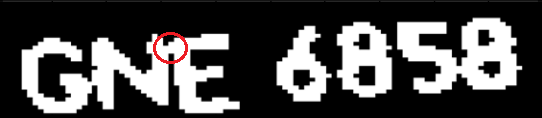 Resultados
1334 imagens capturadas em diferentes ambientes de iluminação;

96,5%: placas devidamente segmentadas; 

89,1%: desempenho de reconhecimento placa inteira.